Дымковские игрушки
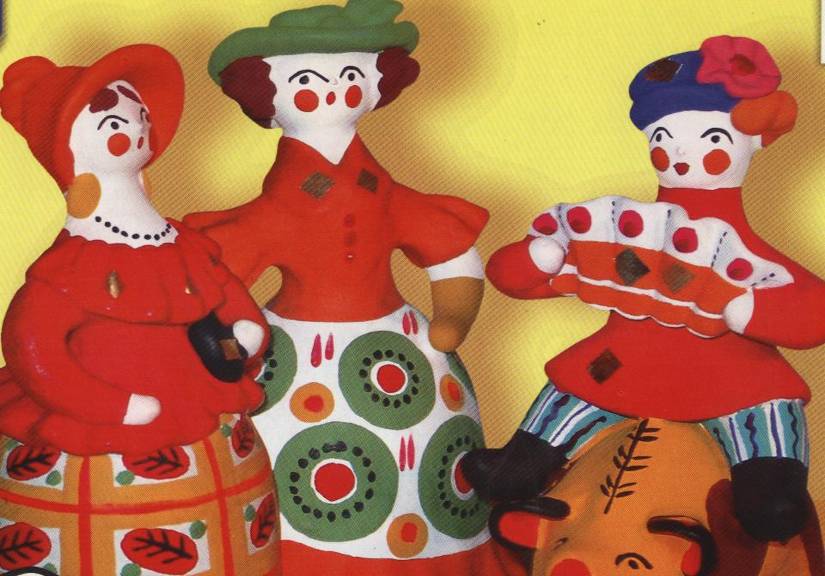 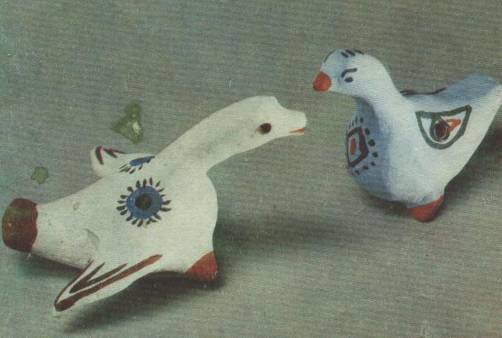 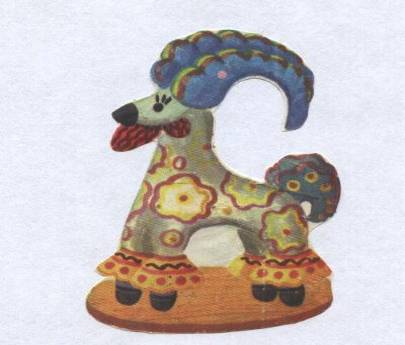 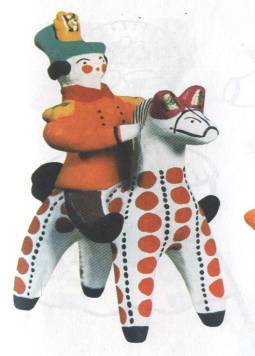 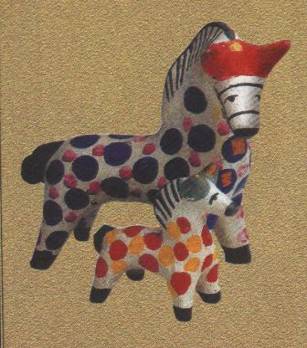 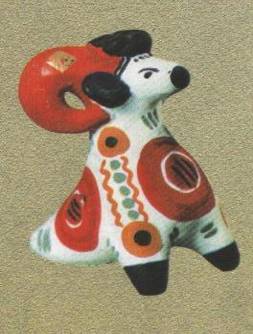 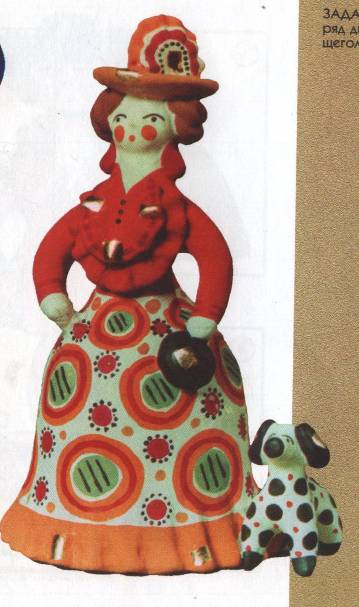 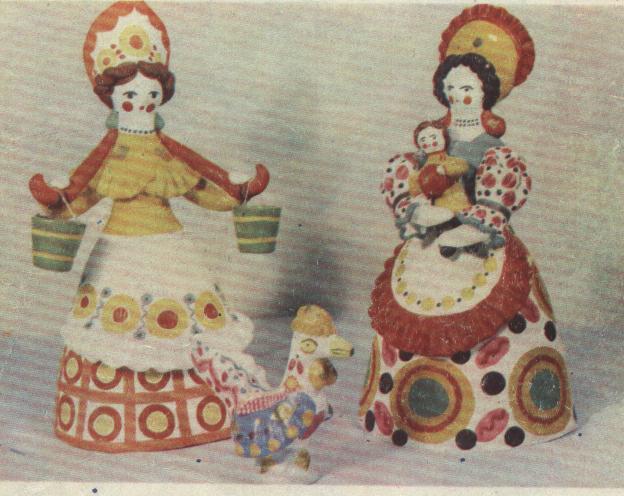 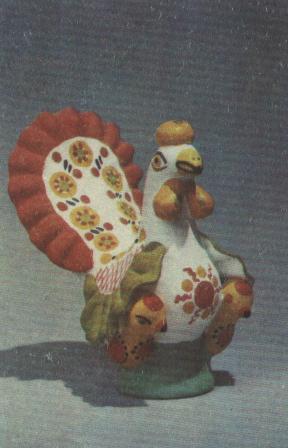 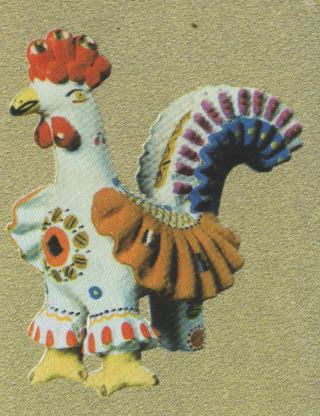 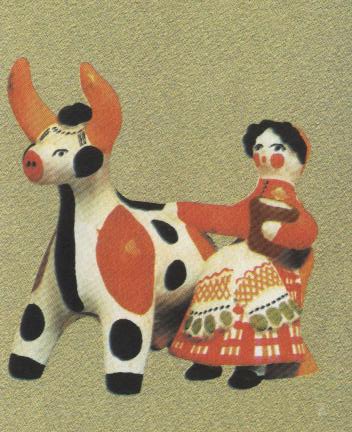 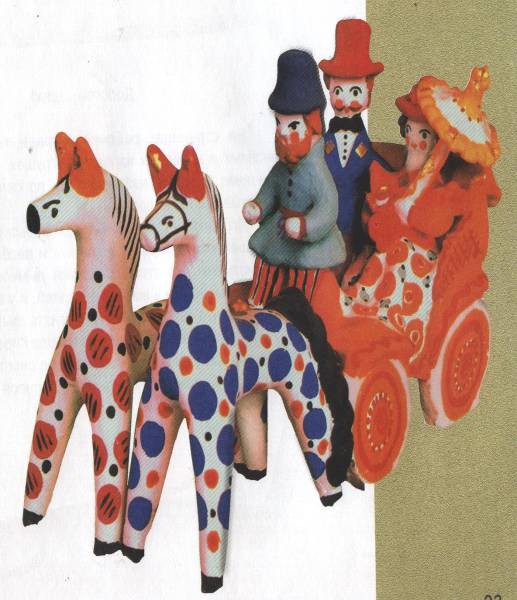 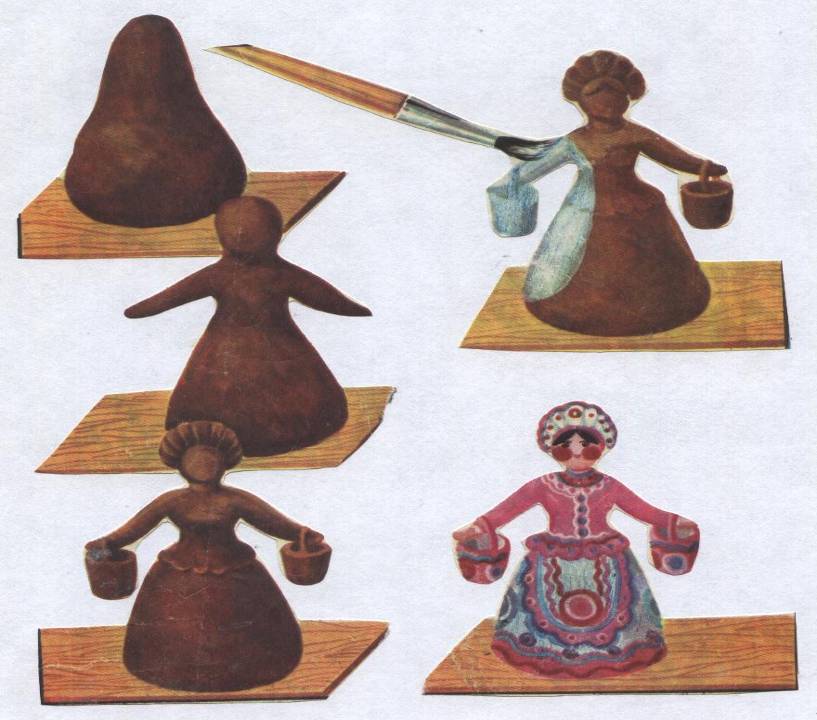 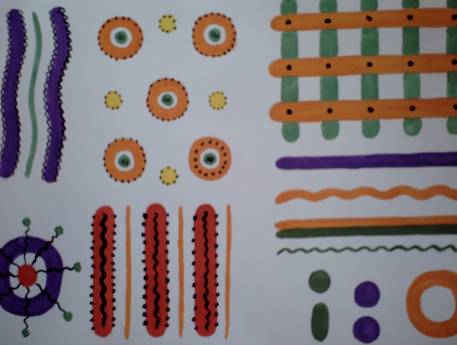 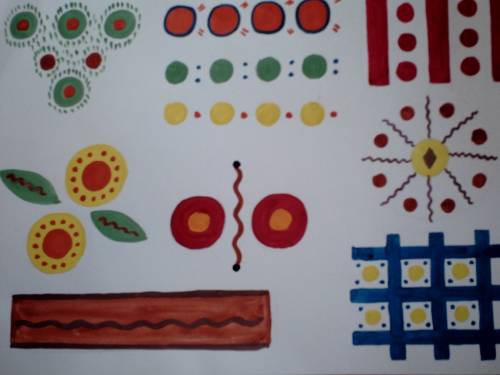 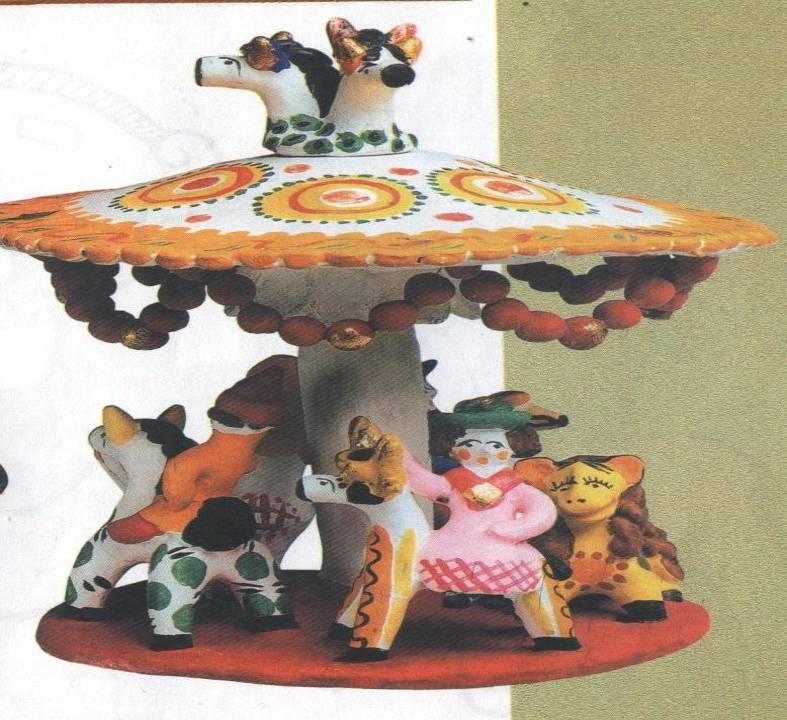 Филимоновские свистульки
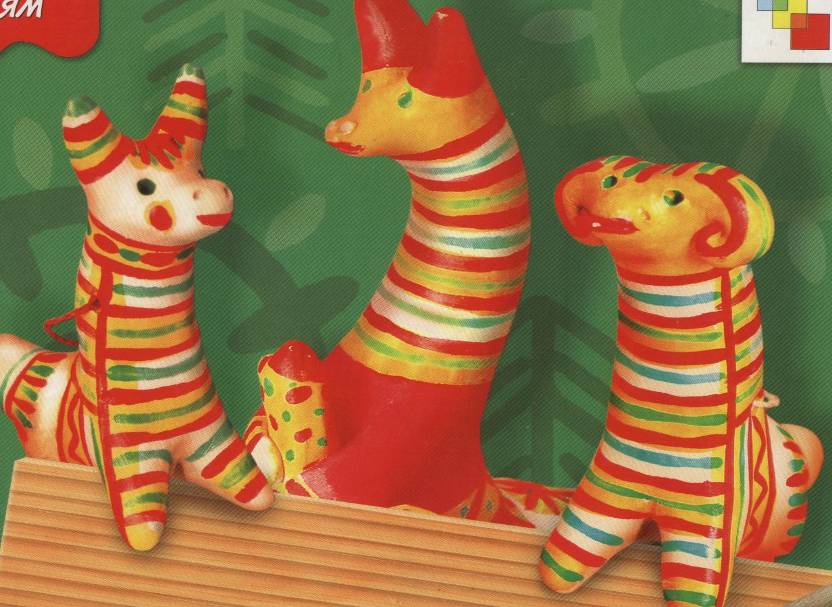 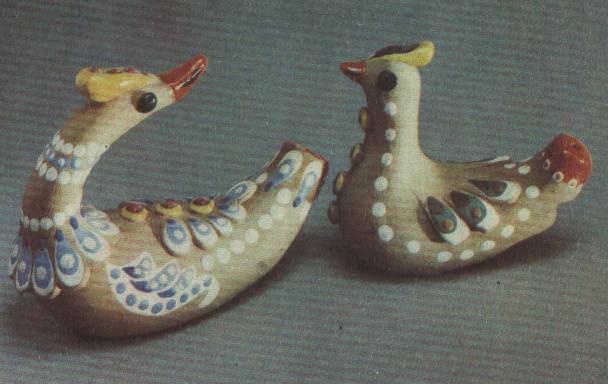 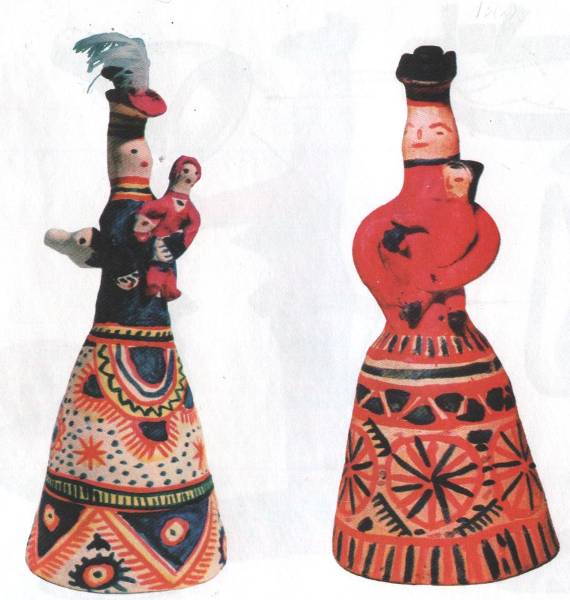 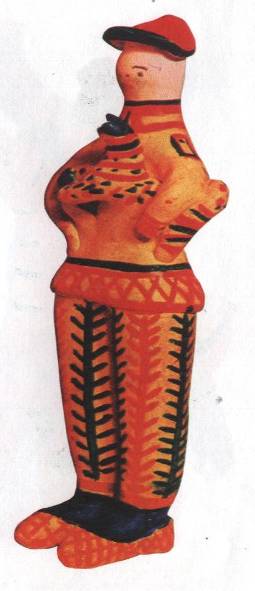 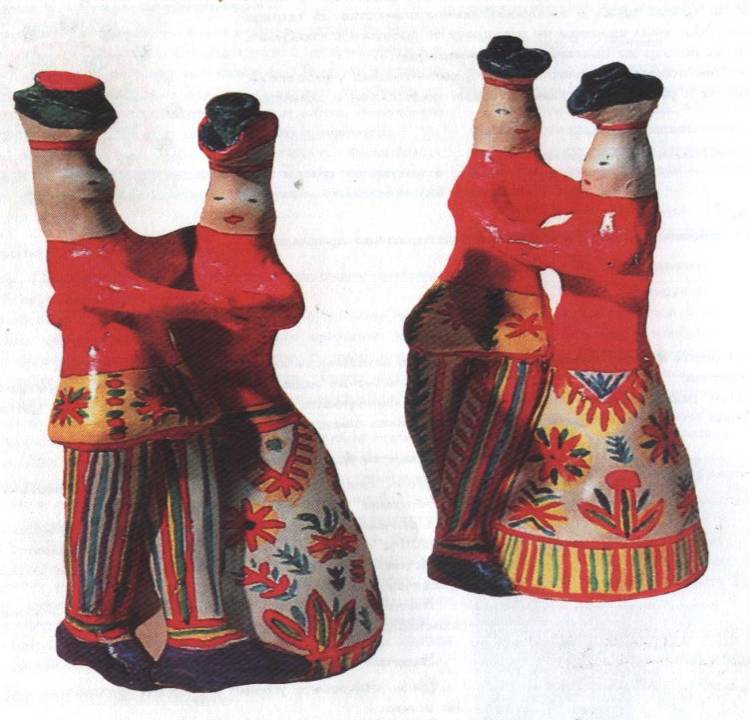 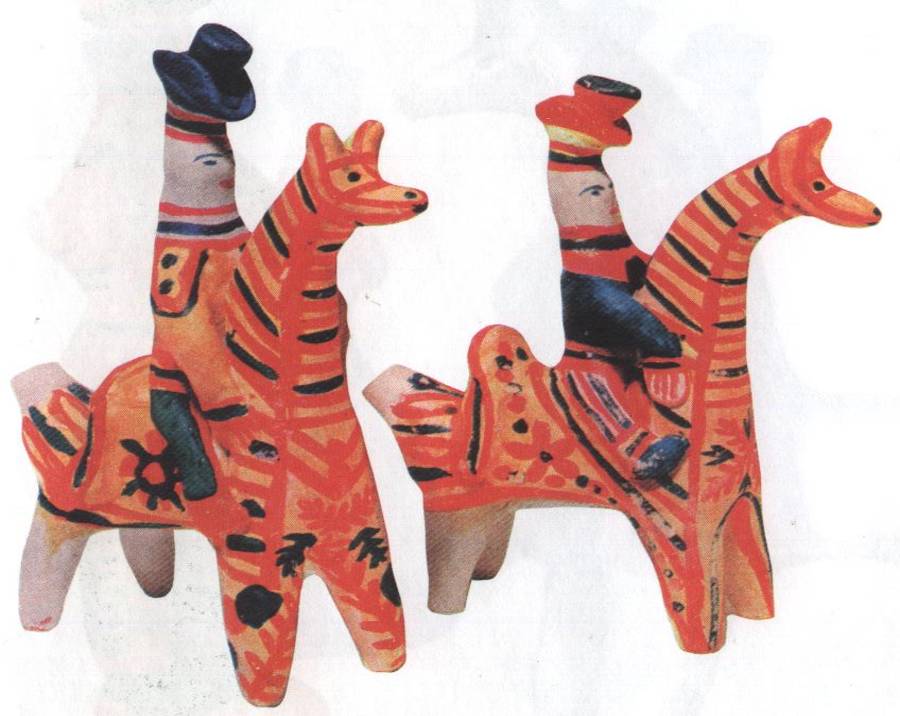 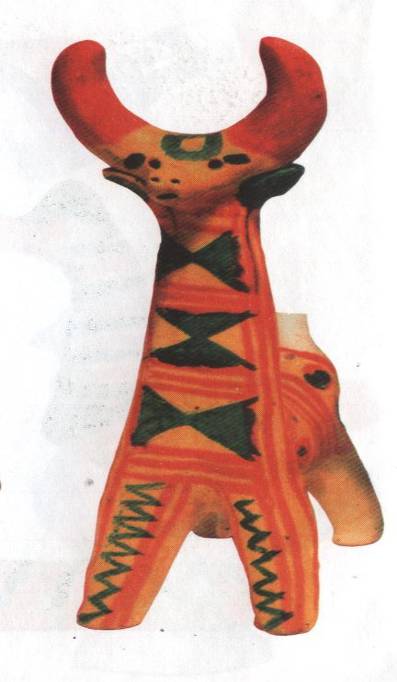 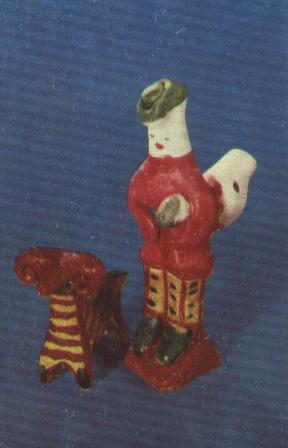 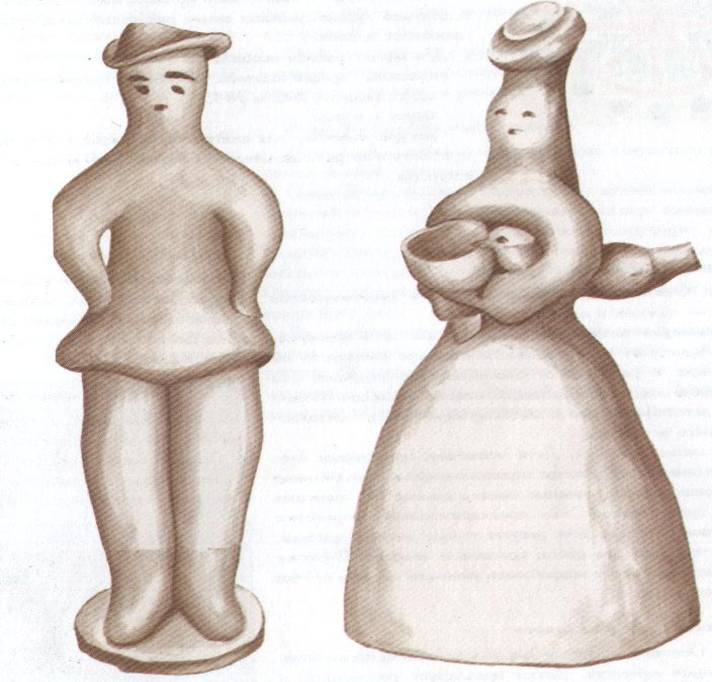 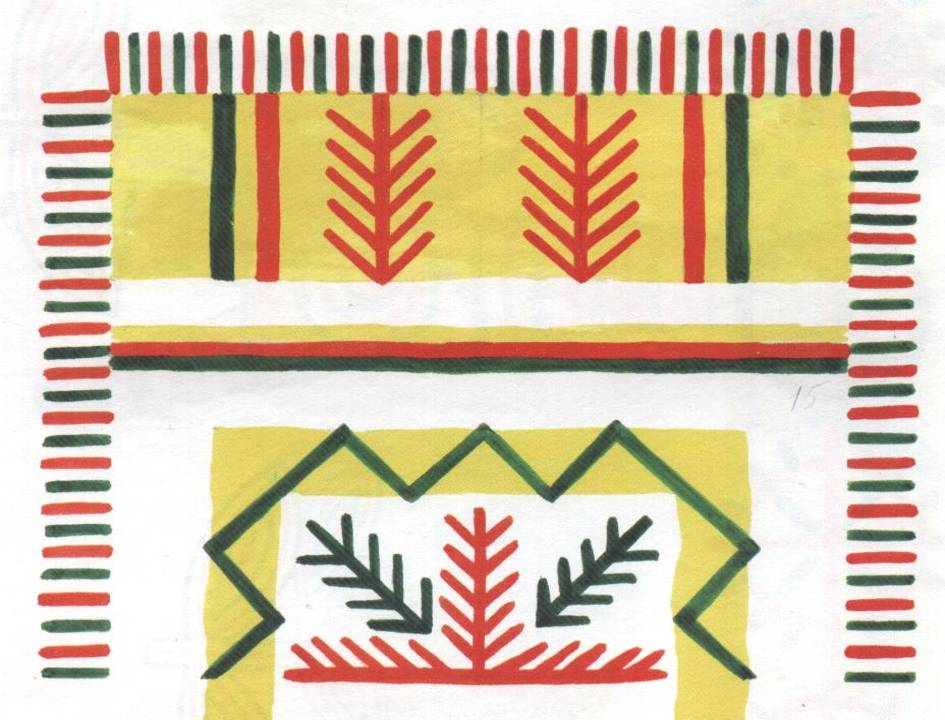 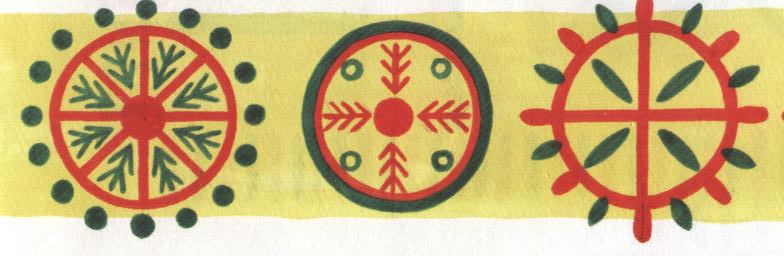 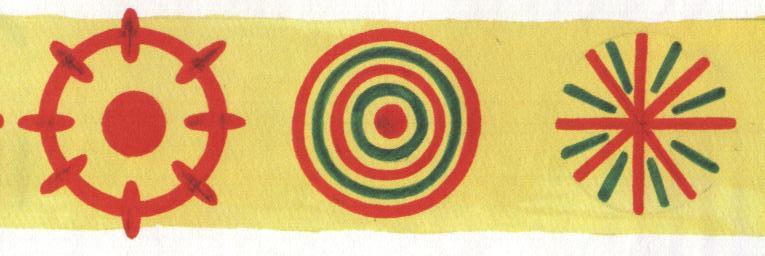 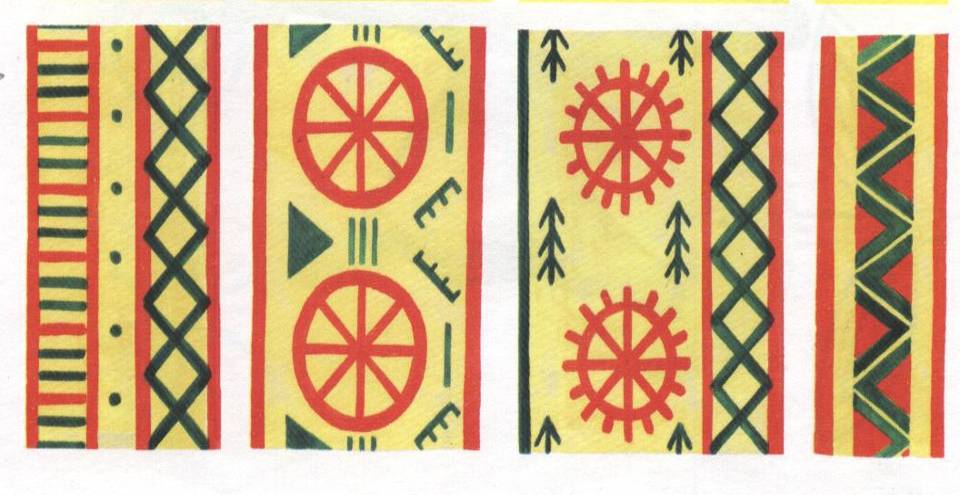 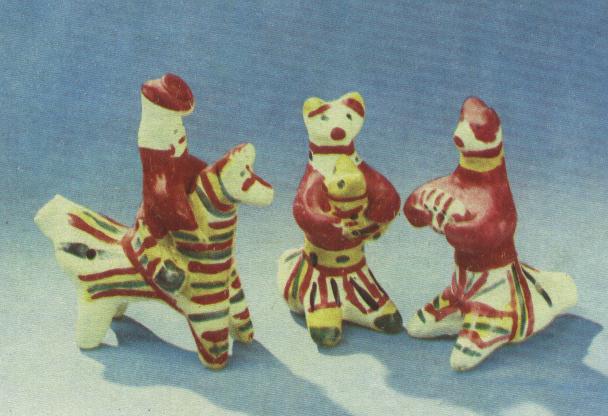